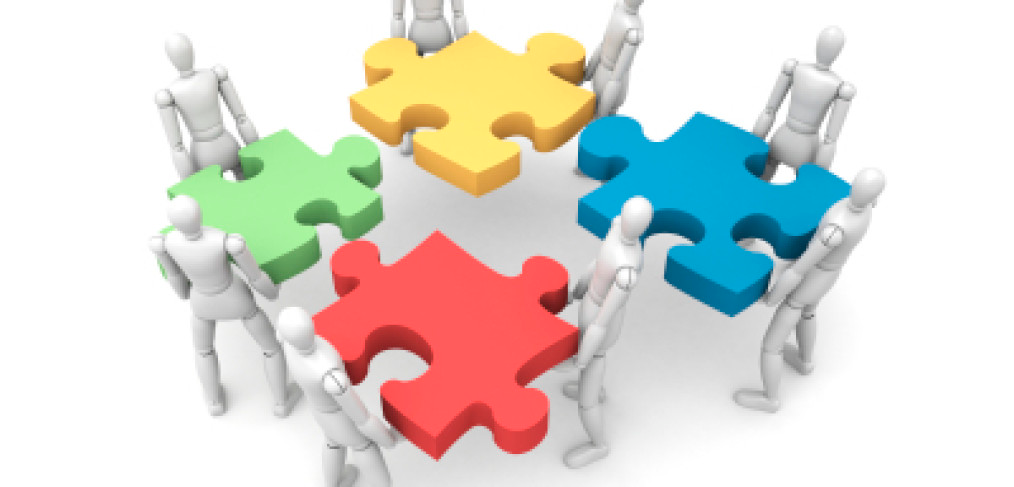 Real-time scheduling, sharing resources
Adam Hoover
Outline
Problems of resource sharing
Basic priority inheritance protocol
Priority ceiling protocol
Highest locker protocol
Resource sharing
word
processor
web
browser
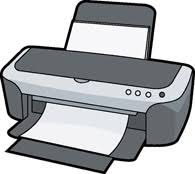 operating system
process
process
run
resource
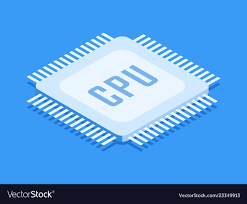 Time slicing processes requires careful management of resource access
Resource locks
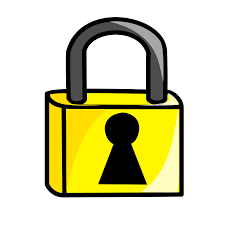 program #1
…
….
start using printer
….
end using printer
….
….
program #2
…
….
start using printer
….
end using printer
….
….
critical
code
(section)
critical
code
(section)
semaphore
mechanisms like semaphores provide mutual exclusion access (mutex)
Deadlock
time
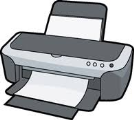 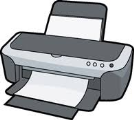 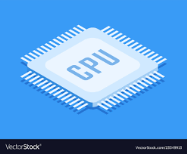 task A
allocates R1
attempts to allocate R2
task B
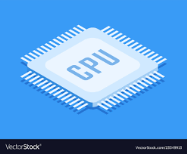 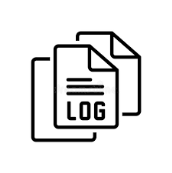 attempts to allocate R1
allocates R2
higher
priority
preempts
tasks waiting on resources being used by other tasks in circular pattern
Priority inversion
time
still owns R1
R1 is freed
task A
allocates R1
task B
preempts
terminates
blocking time
task C
higher
priority
preempts
allocates R1
attempts to
allocate R1
priority inversion = higher priority task waiting on lower priority task
we seek to limit the maximum blocking time
Basic priority inheritance
If a task requests an unavailable resource, currently in use by a lower priority task,
then the lower priority task temporarily inherits the higher priority of the waiting task
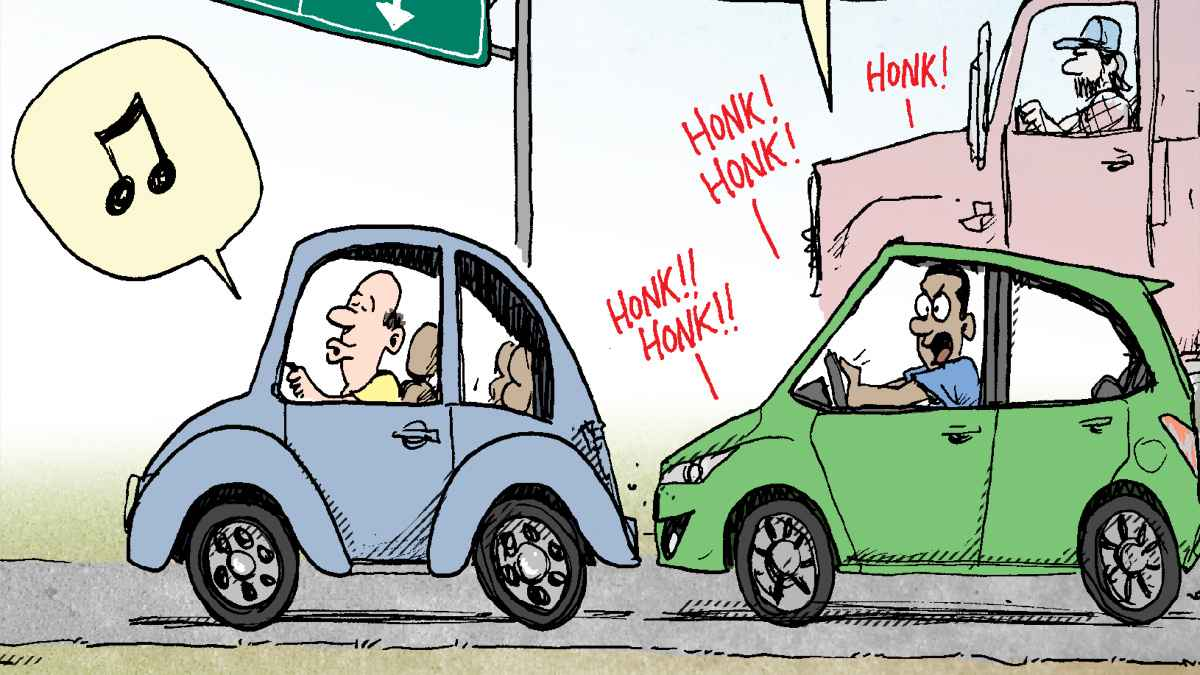 Imagine being able to increase speed of slower car remotely...
dynamic priorities = task priorities can be altered by scheduler (O/S)
Basic priority inheritance
R1 is freed
prio(A) reset
prio(A)=prio(C)
task A
allocates R1
task B
preempts
terminates
blocking
time
task C
higher
priority
terminates
preempts
allocates R1
attempts to
allocate R1
task A gets temporary priority boost, reducing blocking time
Transitive inheritance
R1 is freed
prio(A) reset
prio(A)=prio(B)=prio(C)
allocates R1
task A
R2 is freed
prio(B) reset
allocates R1
prio(B)=prio(C)
task B
allocates R2
preempts
attempts to
allocate R1
terminates
task C
blocking time
higher
priority
preempts
attempts to
allocate R2
terminates
allocates R2
priority inheritances can cascade, extending blocking time
Priority ceiling protocol
Each resource has a ceiling priority = highest priority of any task that uses it.
System ceiling = highest ceiling priority of any resource currently in use.
higher
priority
On any resource request, the task must either:
have a priority > current system ceiling, or
own the resource setting the current system ceiling
If request denied, blocking task temporarily inherits priority of requesting task
Priority ceiling protocol example
system
ceiling
0
P2
P3
P2
P3
0
0
prio(A)=prio(B)
R1 is freed, prio(A) reset
task A
allocates R1
allocates R1
task B
preempts,
allocates R2
attempts to
allocate R2
preempts
terminates
R2 freed
R1 freed
task C
higher
priority
preempts
terminates
allocates R2
R2 freed
priority requests checked against ceiling protocol tests
Highest locker protocol
Each resource has a ceiling priority = highest priority of any task that uses it.
System ceiling = highest ceiling priority of any resource currently in use.
higher
priority
On any resource request, the task must either:
have a priority > current system ceiling, or
own the resource setting the current system ceiling
If request denied, blocking task temporarily inherits priority of requesting task
If granted, requesting task temporarily inherits the resource’s ceiling priority + 1
Highest locker protocol example
system
ceiling
0
P2
P3
P2
0
P3
0
prio(A)=P2+1
R1 is freed, prio(A) reset
task A
allocates R1
preempts
allocates R1
task B
allocates R2,
prio(B)=P3+1
cannot
preempt
terminates
R2 freed
prio(B) reset
R1 freed
task C
higher
priority
preempts
allocates R2,
prio(C)=P3+1
terminates
R2 freed,
prio(C) reset
acquired resources cause immediate priority changes
Ceiling/locker protocols
Both eliminate deadlocks
Both reduce maximum blocking time
Each task can only be blocked once per resource
Locker protocol changes priorities more often but has fewer task switches
A set of tasks is schedulable if:
let l=1…
i=1…n
for some (k,l)
let k=1…i
max blocking
How to see priorities (linux)
ahoover@apollo01> ps -e -o uid,pid,ppid,pri,ni,cmd | more
 UID   PID  PPID PRI  NI CMD
    0     1     0  19   0 /sbin/init
    0     2     0  19   0 [kthreadd]
    0     9     2 139   - [migration/0]
    0    47     2  39 -20 [netns]
    0    49     2  19   0 [khungtaskd]
    0    50     2  39 -20 [writeback]
    0    51     2  14   5 [ksmd]
    0    52     2   0  19 [khugepaged]
...
priority
niceness
linux priorities are combinations of (a) user vs system tasks, (b) scheduler used, and (c) niceness levels used to make adjustments within a small range
‘nice’ and ‘renice’ commands can be used to adjust priorities at startup and during execution, respectively
How to see priorities (windows)
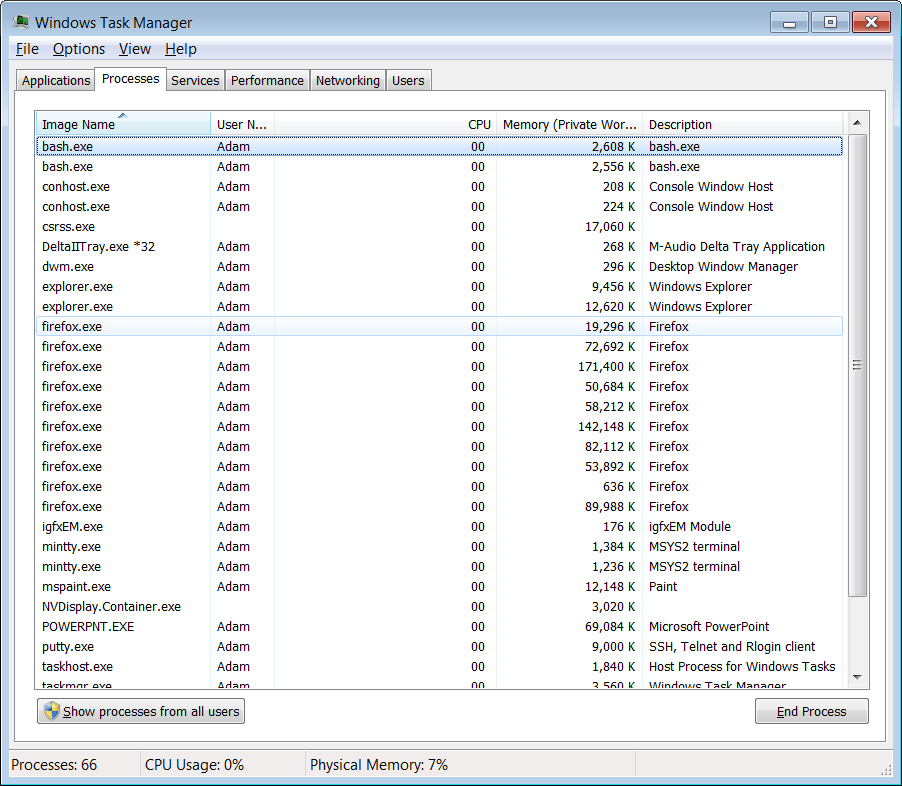 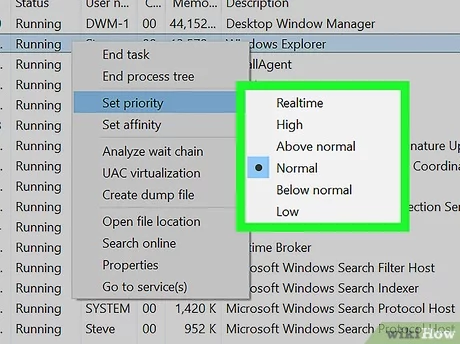 priority
niceness
CTRL-ALT-DEL ….. Start task manager
…right-click task